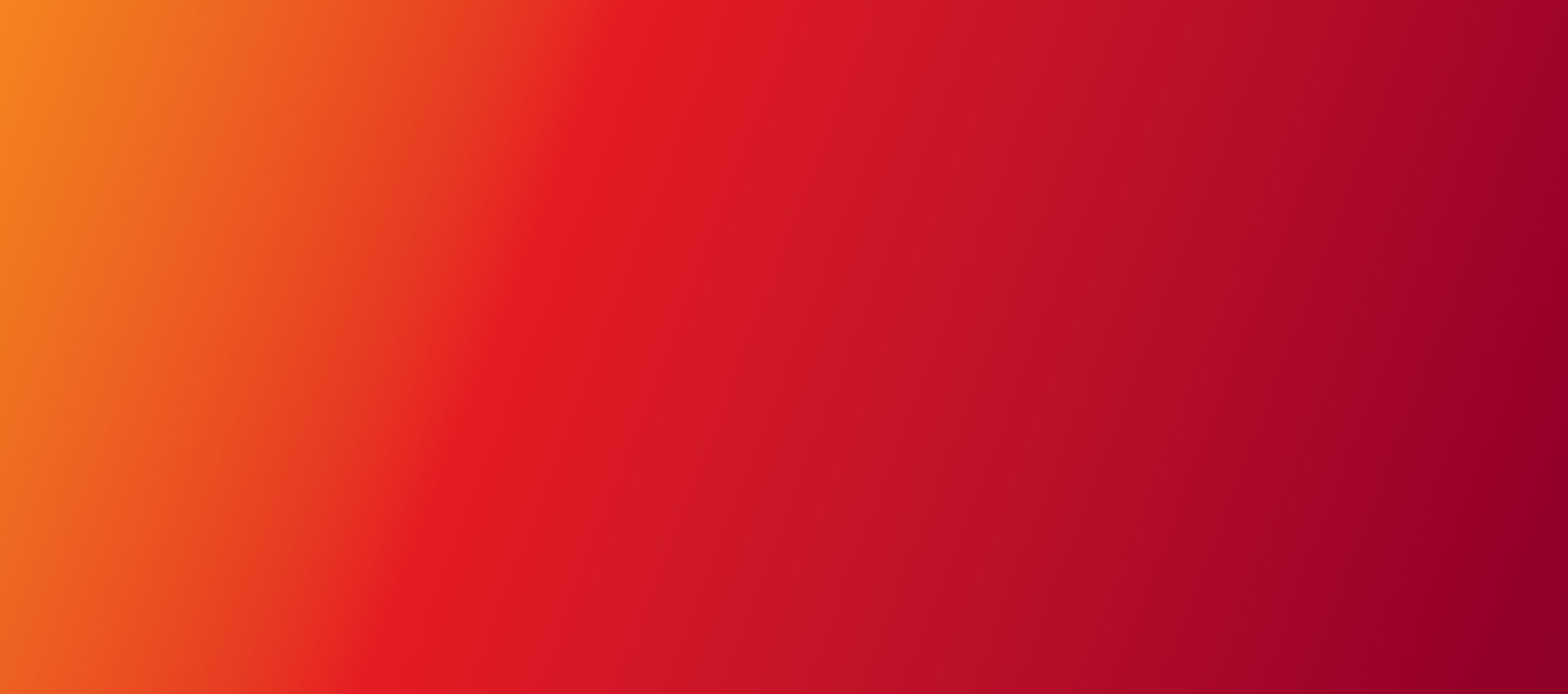 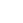 NEW YEAR,
NEW K-12 INNOVATIONS
Available for 2024-2025 School Year.
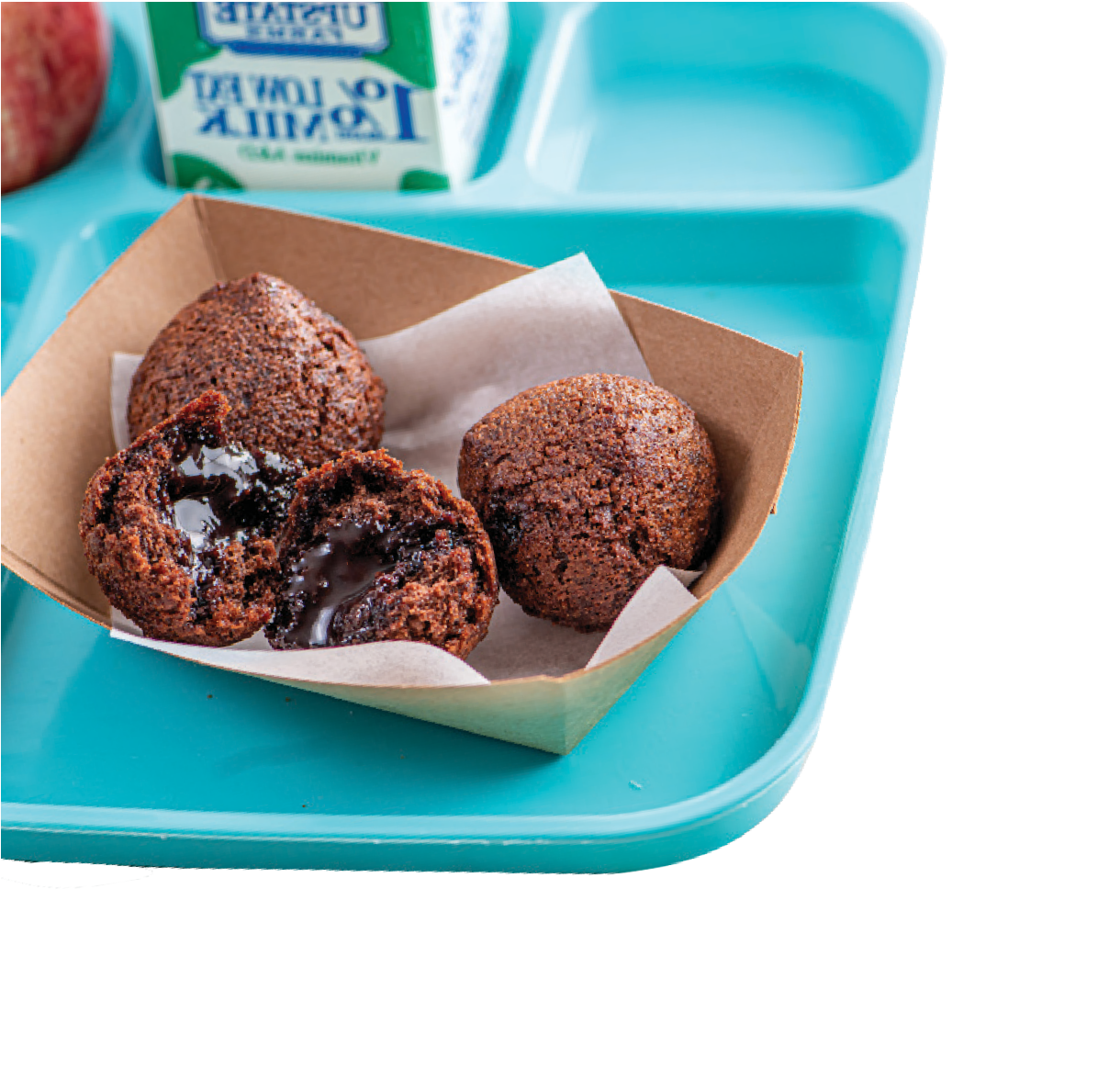 PRODUCT CODE
MEAL CREDITING
PRODUCT DESCRIPTION	CASE/PACK

WGR Double Chocolate  220/1.3 oz.
3 Pieces =
2 oz Grain eq
23564
Ganache Filled Bites
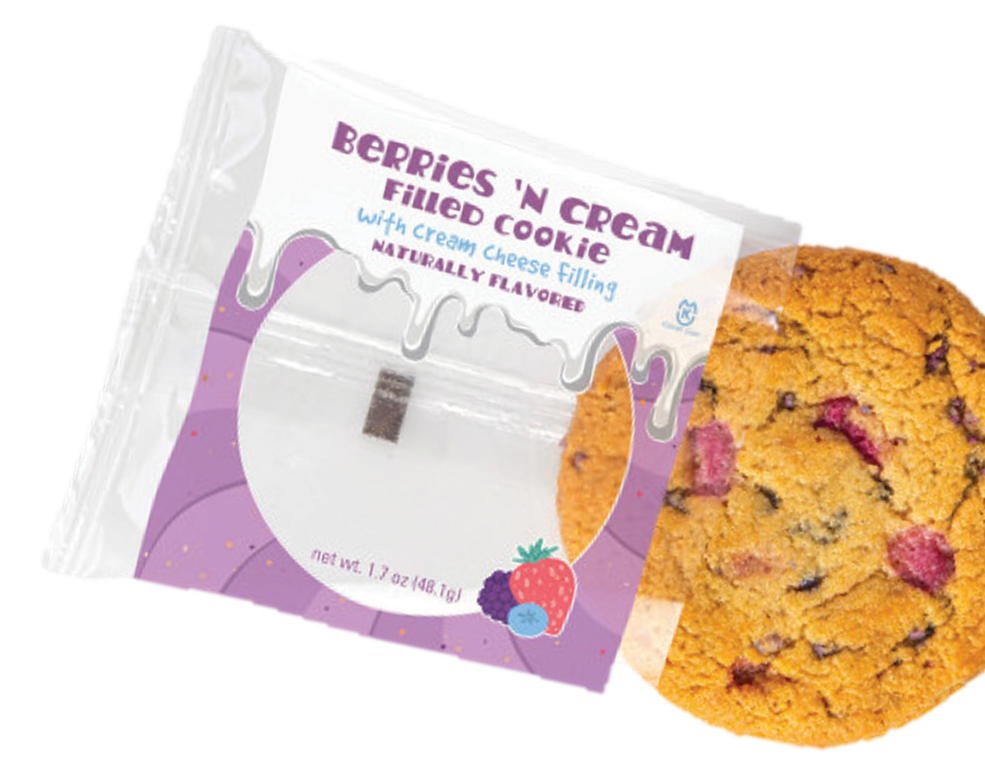 PRODUCT CODE
MEAL CREDITING
PRODUCT DESCRIPTION
CASE/PACK
WGR Berries & Cream Filled IW Cookie
23365
220/1.3 oz.  1 Piece =
1 oz Grain eq
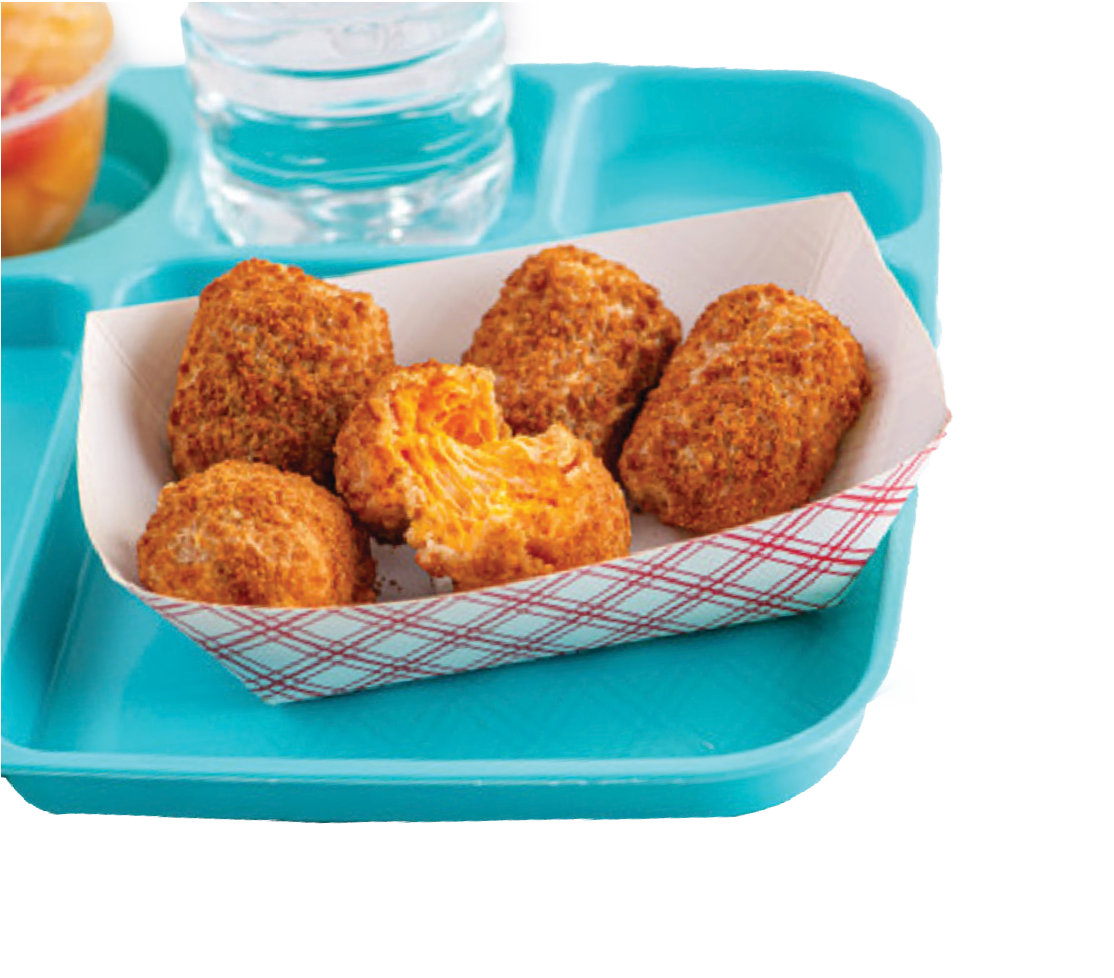 PRODUCT CODE
MEAL CREDITING
PRODUCT DESCRIPTION
CASE/PACK
5 Pieces =
3 oz Grain eq & 2 oz MMA
3 Pieces =
2 oz Grain eq & 1 oz MMA
23400	Cheesy Mac Bite
6/5 lb
For more information, please contact:
Tracye Friedman - K-12 KAM Mid-Atlantic I  tfriedman@rich.com  I  443-519-9453
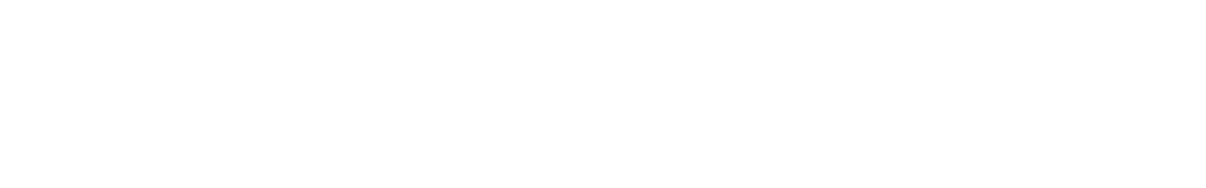 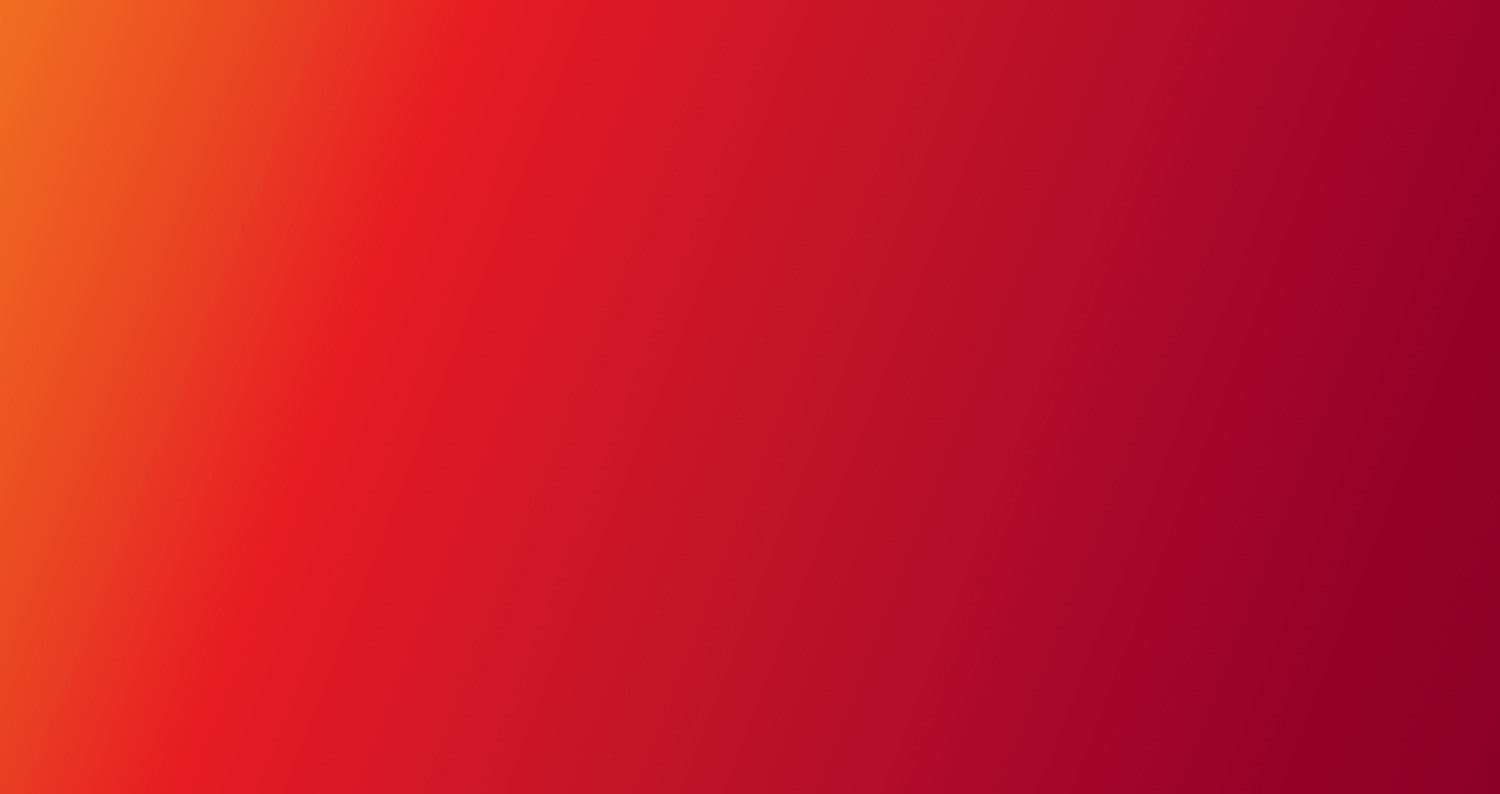 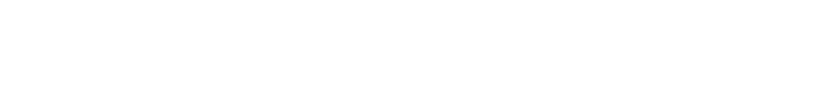 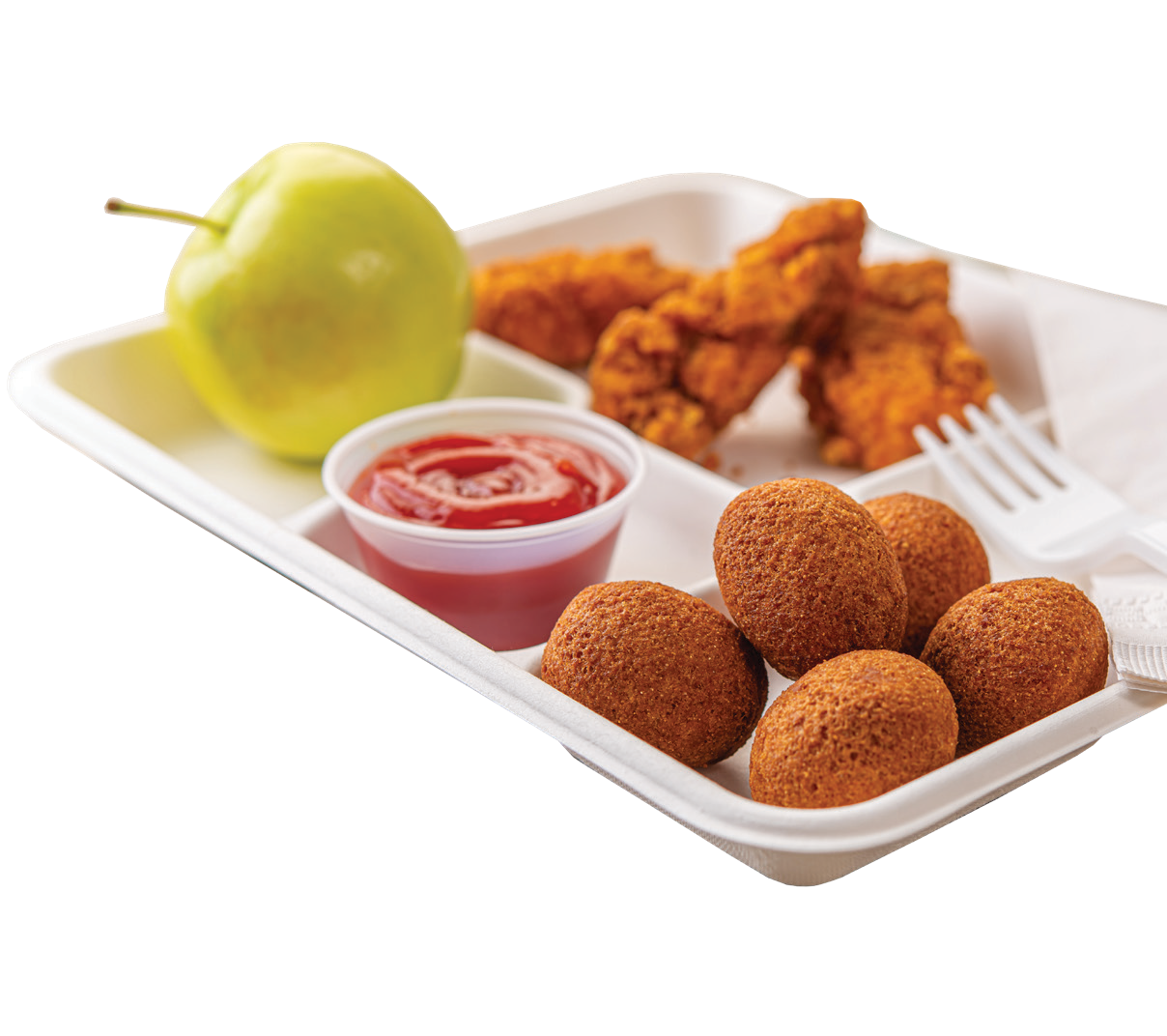 Available for 2024-2025 School Year.
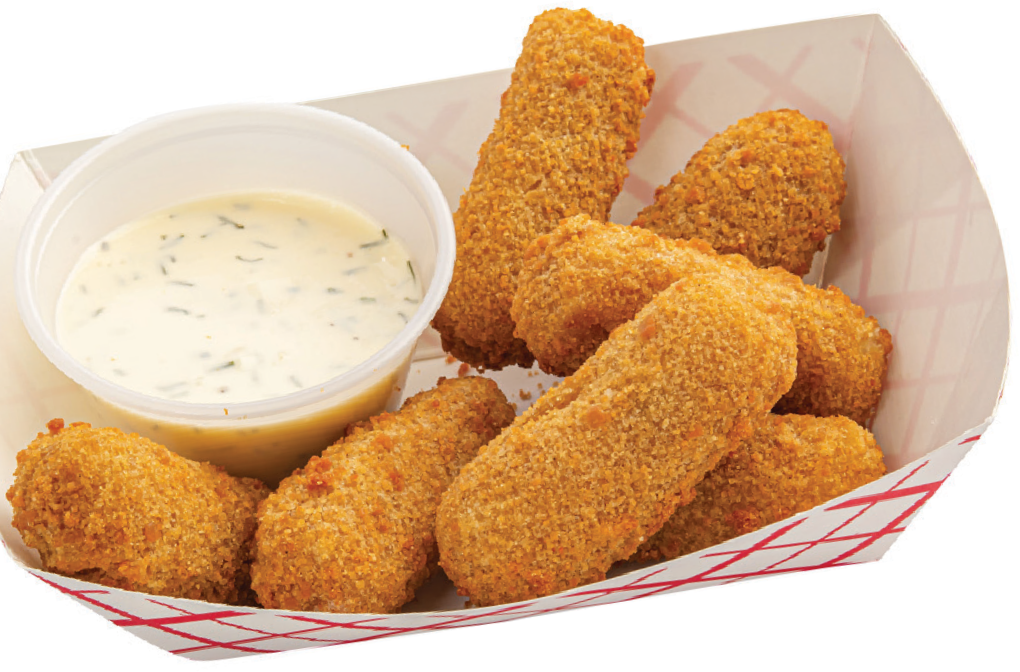 PRODUCT CODE
MEAL CREDITING
PRODUCT DESCRIPTION
CASE/PACK
Farm Rich WGR 19864	Jalapeño Mozzarella
Bites
7 Pieces =
2 oz Grain eq and 2 oz MMA
8/3 lb
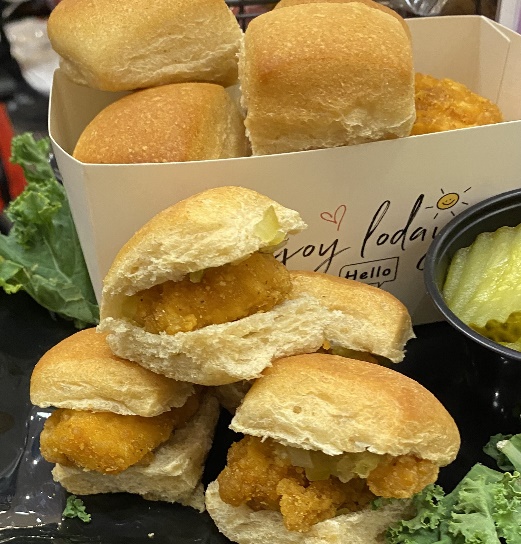 PRODUCT CODE
PRODUCT CODE
MEAL CREDITING
MEAL CREDITING
PRODUCT DESCRIPTION
PRODUCT DESCRIPTION
CASE/PACK
CASE/PACK
WGR Cornbread Poppers
WGR Hawaiian Roll Dough
6 Pieces =
2 oz Grain eq
1 Piece =
1 oz Grain eq
384/0.51 oz
240/1.50 oz
18510
16206
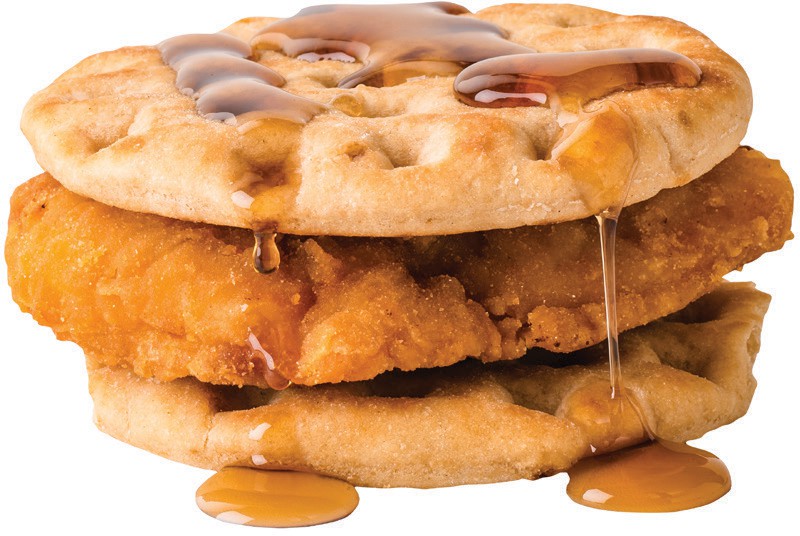 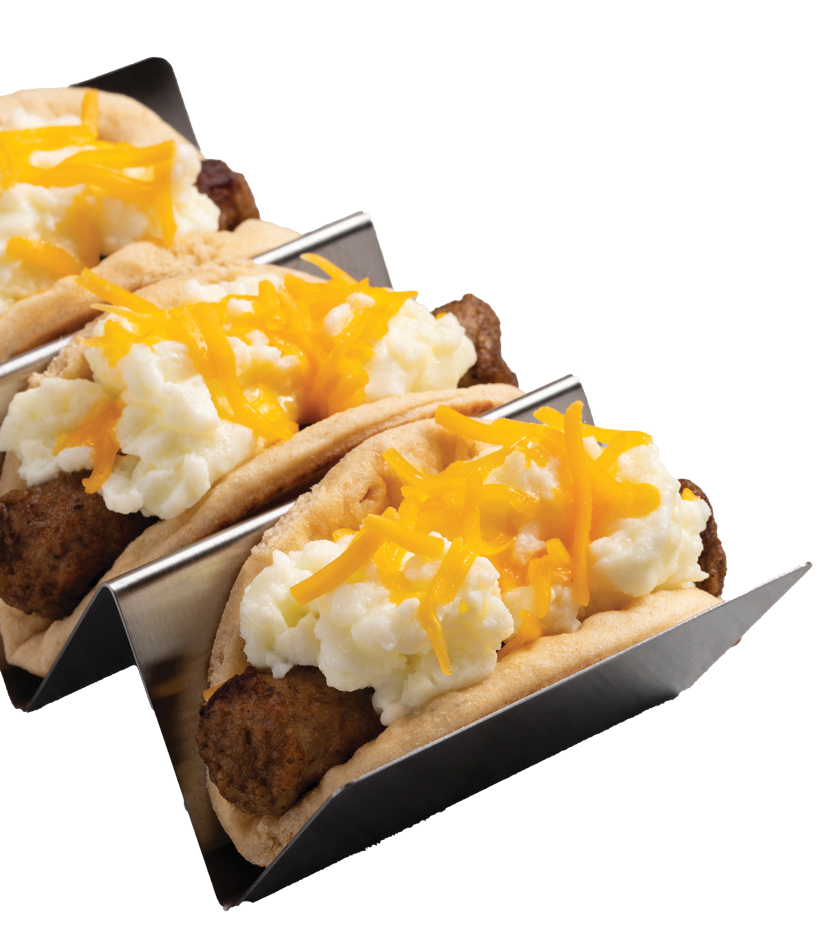 PRODUCT CODE
MEAL CREDITING
PRODUCT DESCRIPTION
CASE/PACK
1 Piece =
1 oz Grain eq
17279	WG Waffle Flatbread	48/4.9 oz
For more information, please contact :
Tracye Friedman - K-12 KAM Mid-Atlantic I  tfriedman@rich.com I  443-519-9453